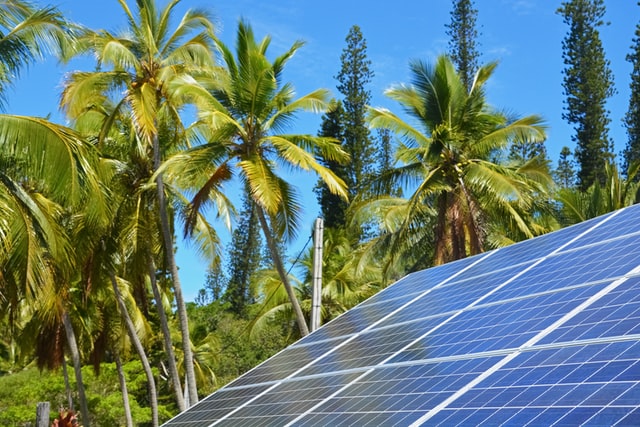 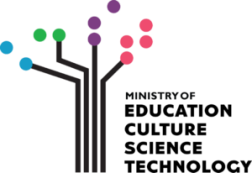 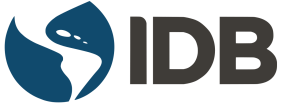 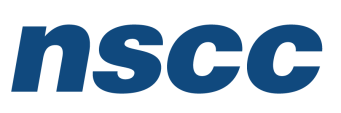 Design and Implementation of Pilot of a TVET Renewable Energy Course
DELIVERABLE #5 - TRAINING COURSES & PROFESSIONAL DEVELOPMENT
Session 78 (28 April 2023) – Term 5      C51 – Projects and Communications
For Today:
Course C51 within RE Program, and Description, from 2023.03.17 session. 
Draft TDAP for Course 51  in Term 5 of Year 2
Example text for Tests, Assignments and Projects 
Course Materials and 3rd session on 2024.05.26
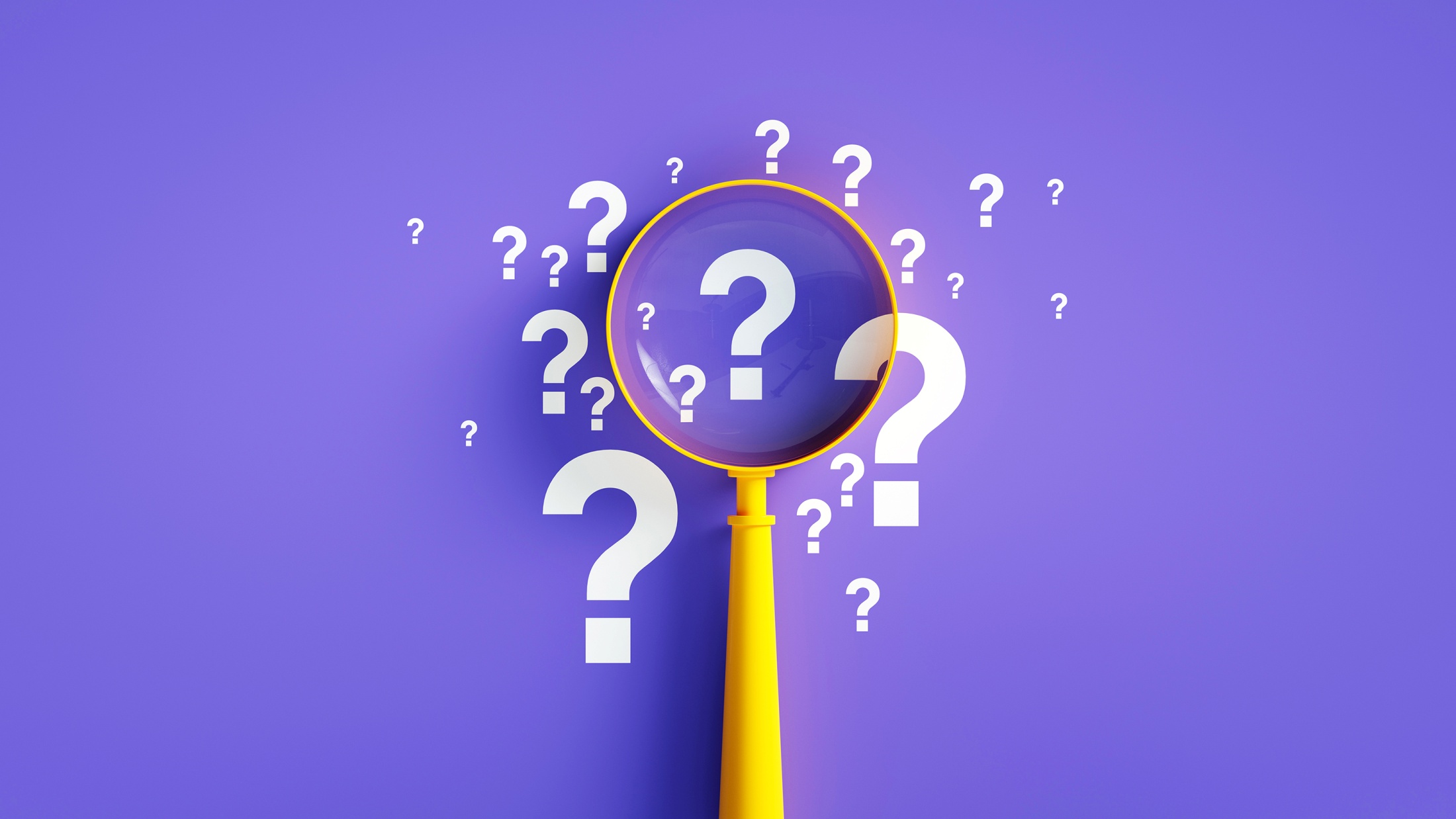 From 2023.03.17 for C51:
Renewable Energy and Energy Efficiency (RE EE) Program Overview 
Description of Course 51  in Term 5 of Year 2
From TDAPS to Lesson Plans (incl. Master Plan,  Pedagogical Materials)  
Developing Course 51
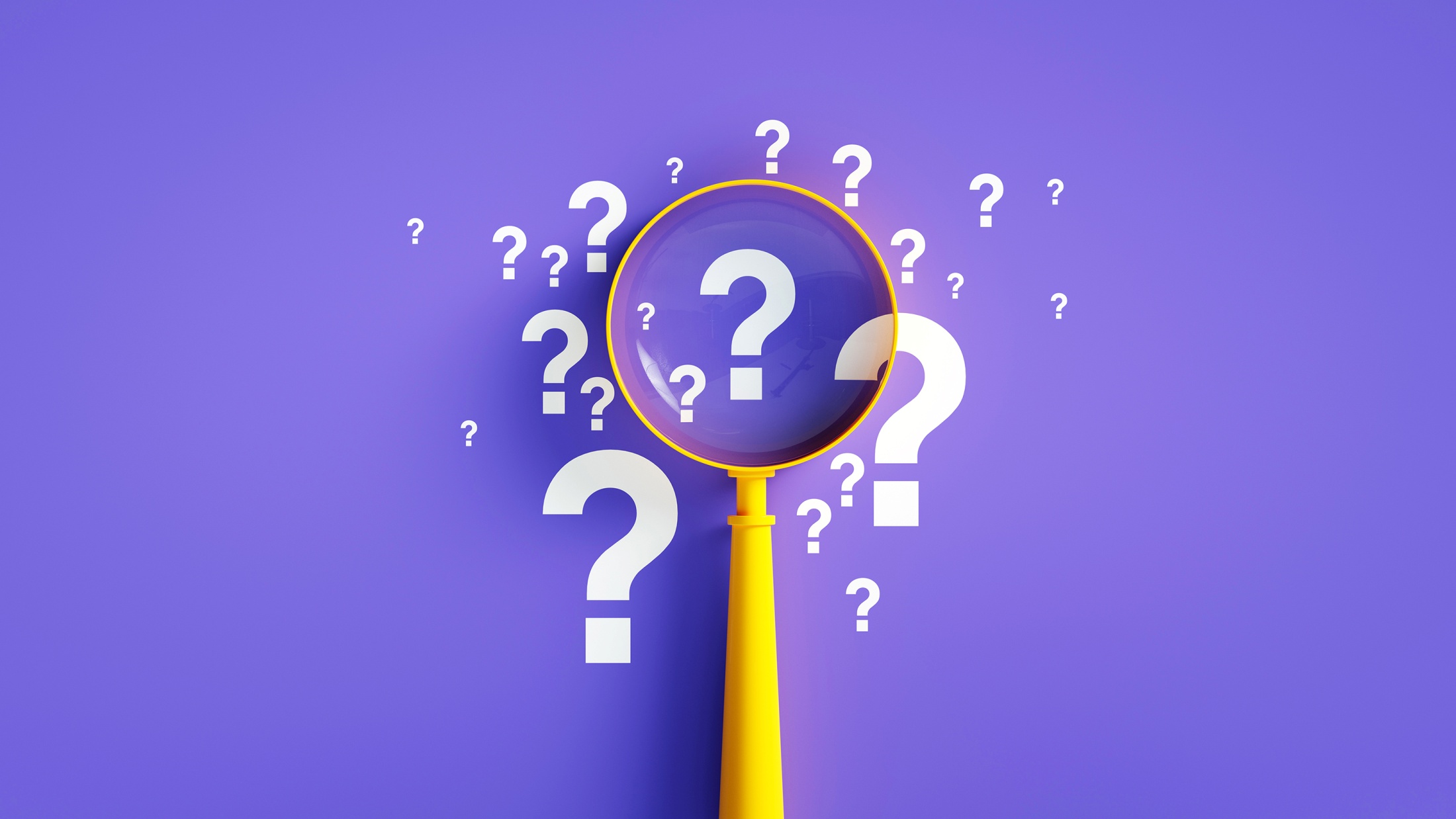 1. From 2023.03.17 for C51
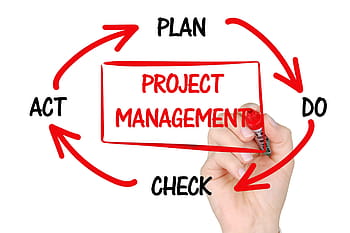 Development of Course
From Theory to Practical Application         
Next week’s Session 73 (2023.03.24) – Example text for potential Tests, Assignments, and Projects
Examples of digital references and templates
Review suggested DRAFT TDAP for C51  
“Small group sessions” in 2023 on Course 51
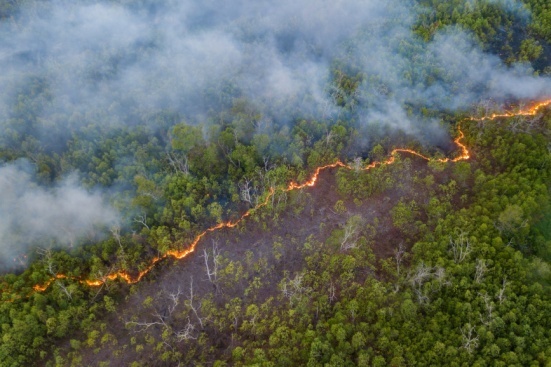 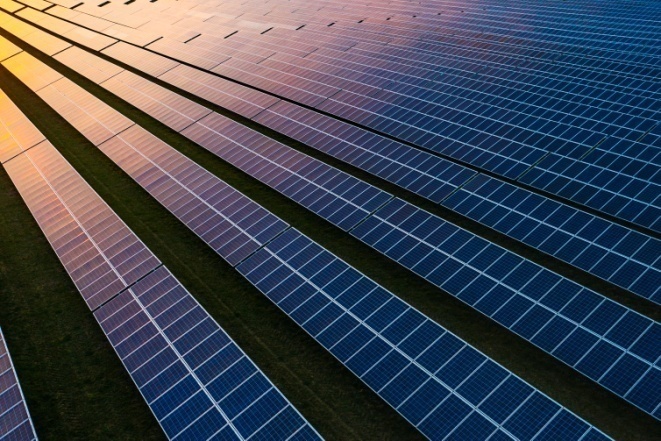 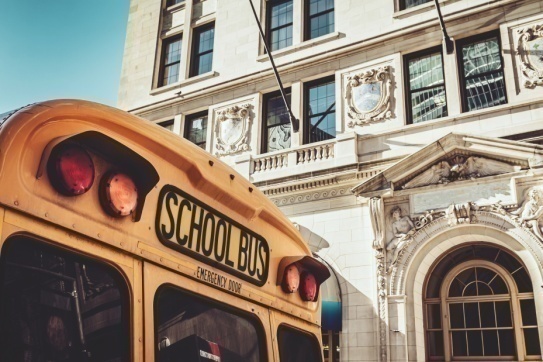 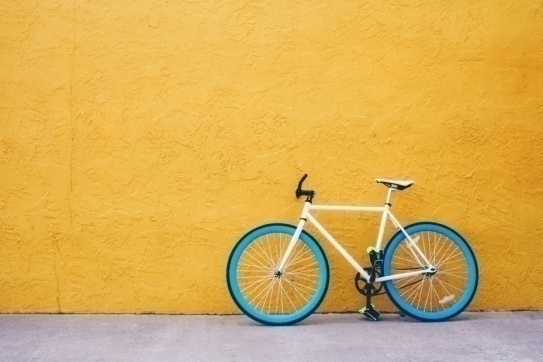 C 51: Projects & Communications
Overview and Description  
An introduction to project management is combined with applied communications documents (e.g. proposal, schedule, plan, and budget). Practical methods are applied to track effectiveness at meeting project performance goals (e.g. quality, time, budget, safety) and to manage changes in the use of available resources (e.g. people, equipment, time, $$$) to achieve desired performance goals.
1. Program Overview (Courses)
1. Program Overview
1. Program Overview (Term 5 Courses)
January – March (10 Weeks)
Projects and Communications   
Audits 02 – Load Analysis  
Economic Analysis of Energy Systems     
Electrical Codes and Regulations    
Project Plan (for C 63)
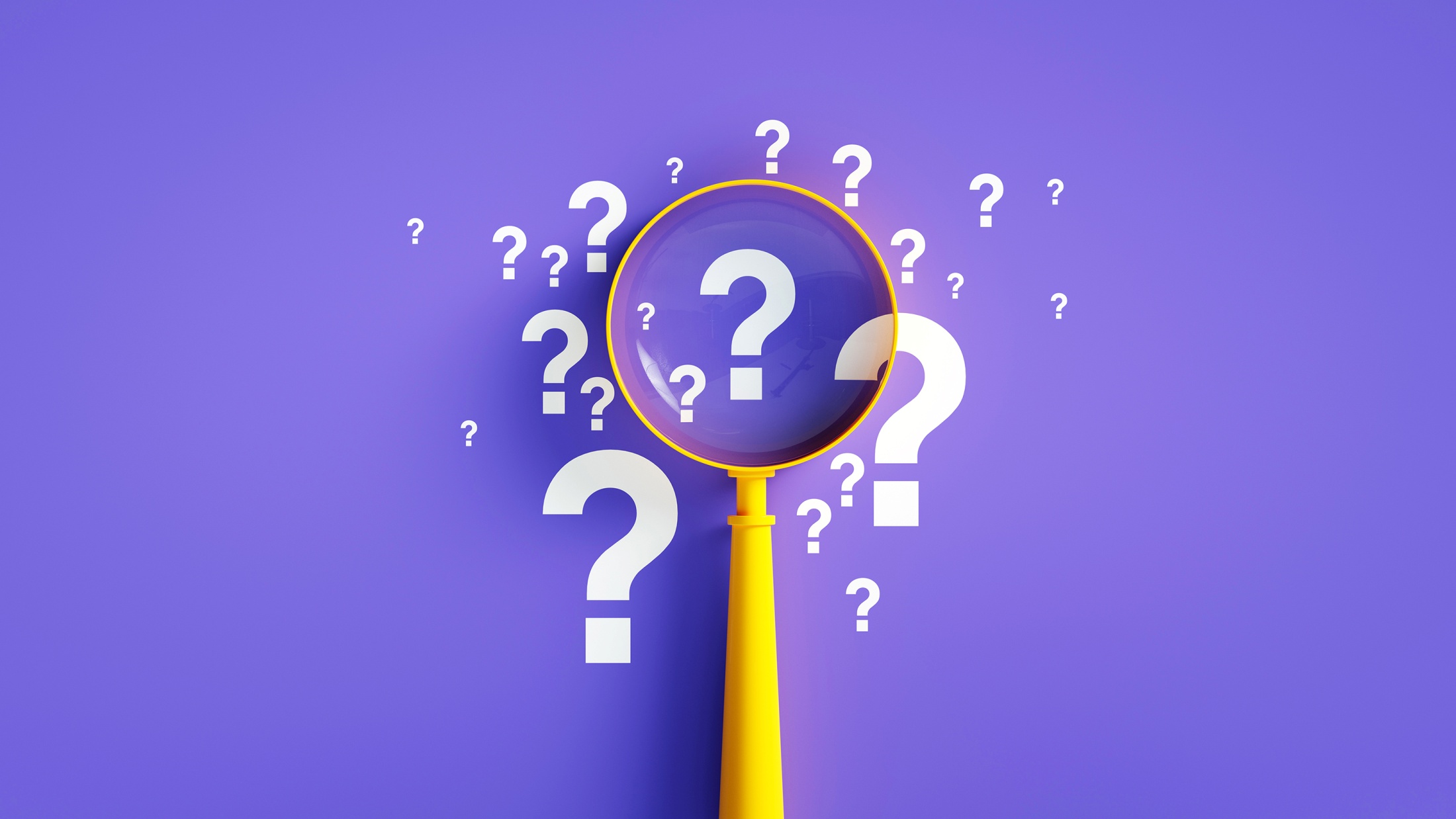 Course 51: Projects and Comm.
10 Week Term 5, Year 2    53.3 Classroom hours as    8 periods/wk x 10 weeks (3 x Mon. am) + (2 x Mon. pm) + (3 x Wed. am)                       0 New Lab hours
Marking Breakdown    25% Individual Tests                        35% Individual Assign.  30% Group Projects     10% Employability Skills
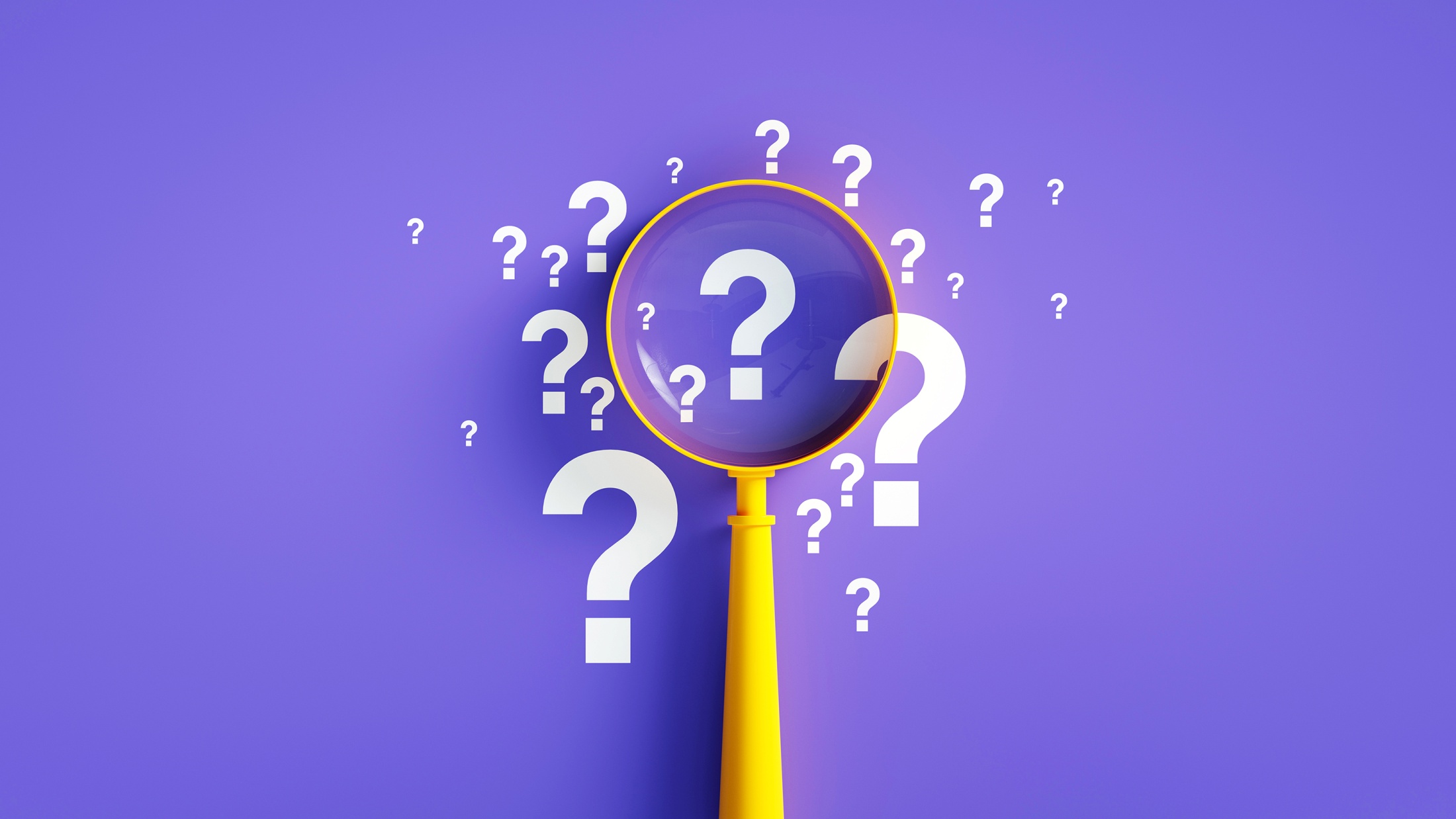 1. Description of Course C51
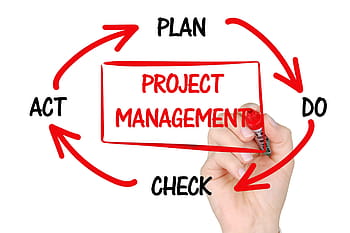 C 51; Projects and Communications
Pro Com 3 (in Calendar Table)
Introduce project management tools for achieving desired project performance goals (e.g. safety, budget, time, and quality) 
Communicate project management messages to clients (e.g. proposal, plan, revision, budget, schedule, estimate, quote, change order, invoice)
Apply to Course C 55 Project Plan (for C63) documents
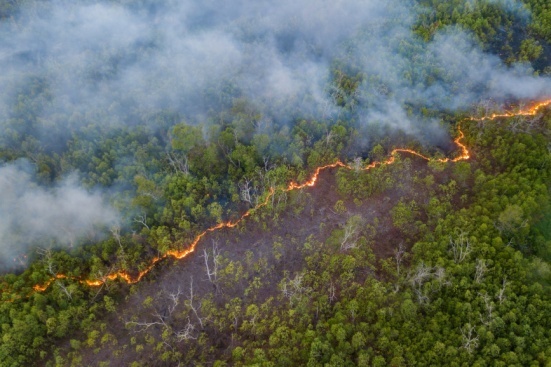 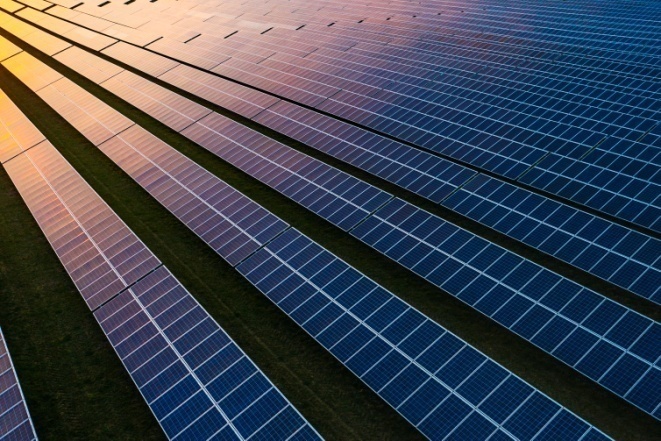 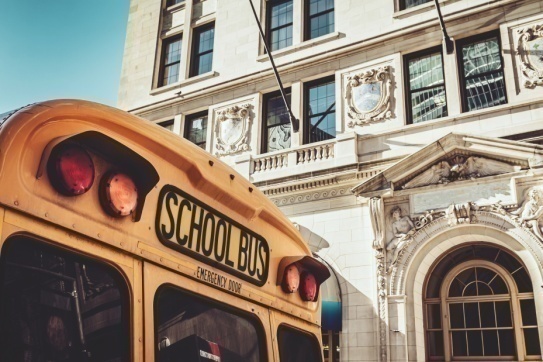 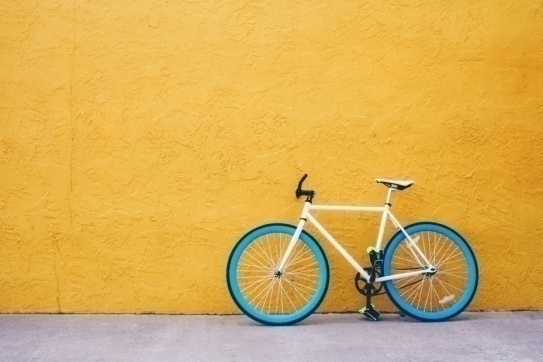 1. Description of Course C51
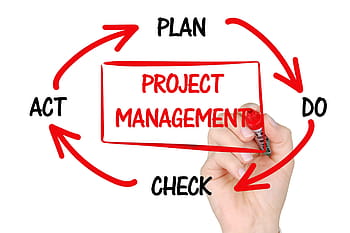 C 51; Projects and Communications
Tasks 
(T 1) Identify project planning steps and documentation
(T 2) Identify the tasks required for effective project development and management 
(T 3) Identify methods project managers and their teams use to effectively track and control projects (e.g. quality, time, budget, safety)
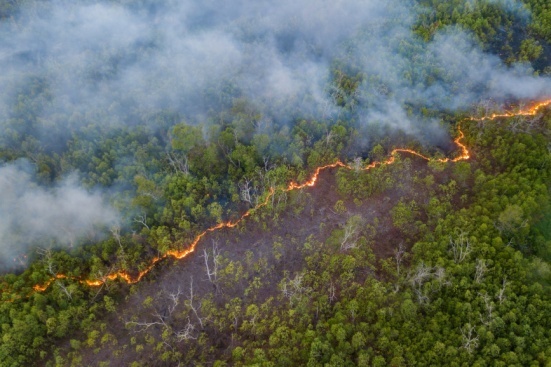 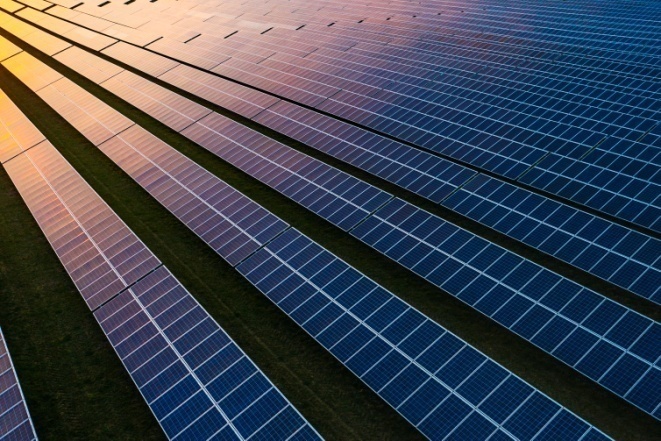 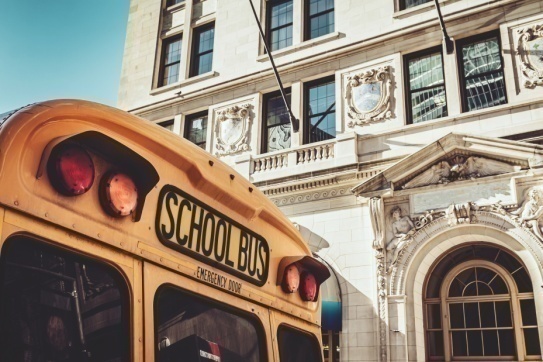 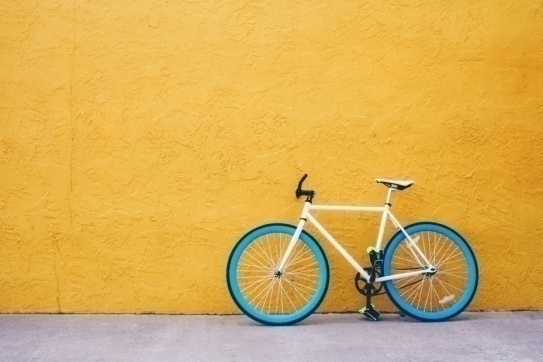 1. Description of Course C51
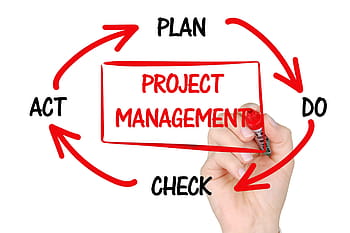 C 51; Projects and Communications
Tasks 
(T 4) Identify available techniques and tools employed in industry (e.g. potential Belize RE project employers) to provide good project planning and management 
(T 5) Apply logic to sequence the individual tasks that define and constrain a successful project 
(T 6) Prepare and produce project planning documents (e.g. proposal, schedule, plan, and budget)
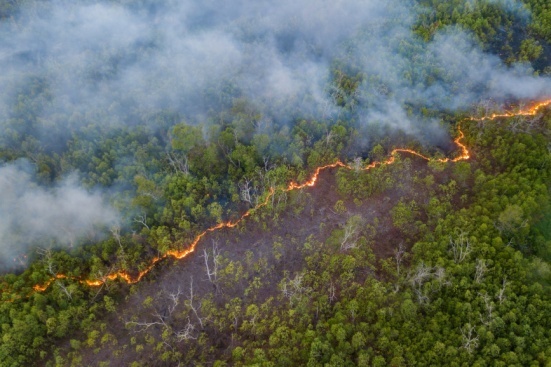 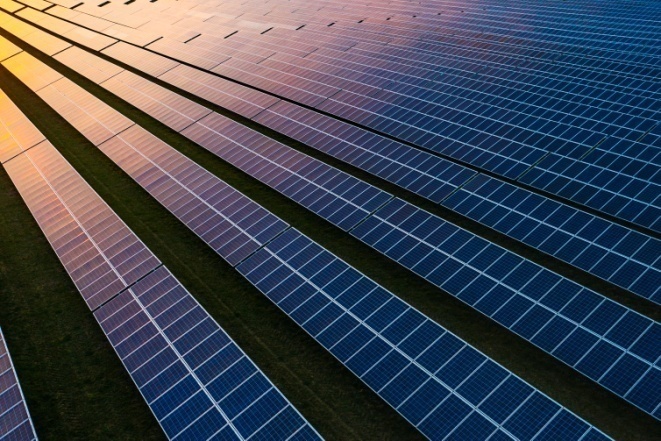 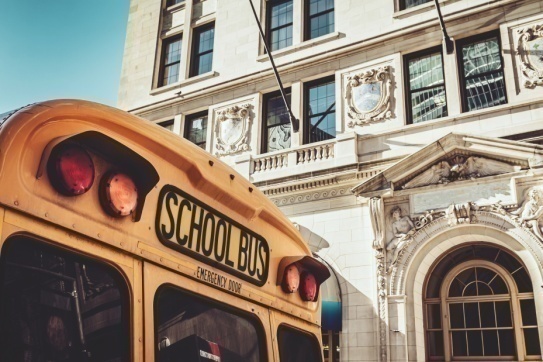 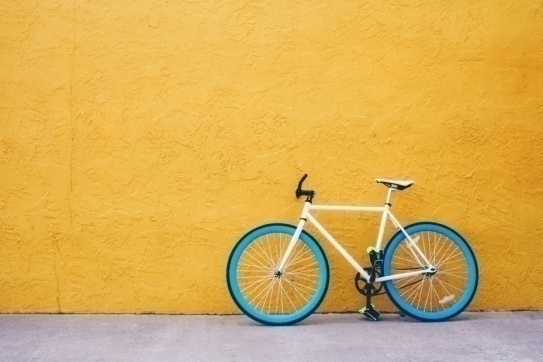 1. Description of Course C51
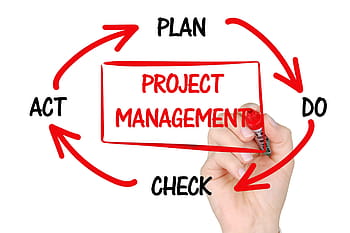 C 51; Projects and Communications
Tasks 
(T 7) Employ standard estimating and scheduling procedures  
(T 8) Effectively communicate project status and goals to supervisors and to clients or customers
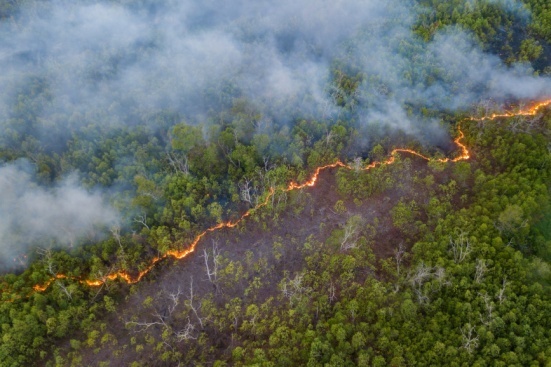 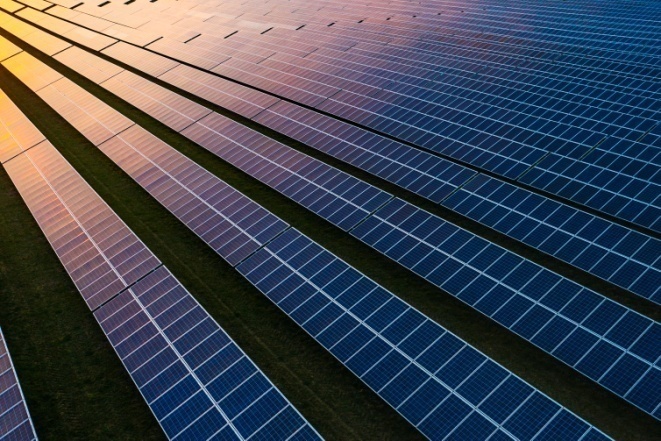 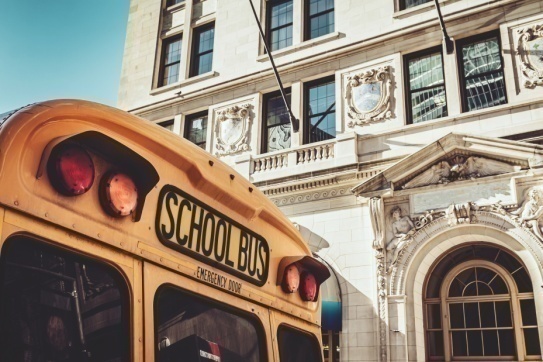 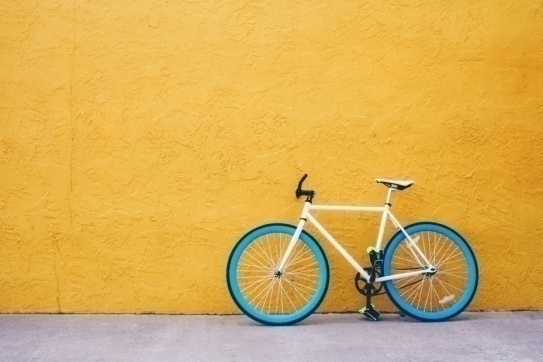 1. Description of Course C51
C 51: Projects and Communications 
Examples of anticipated outcomes after course completion
Apply project planning procedures into the course C 55 Project Plan documents (for C 63 Final Project) 
Track effectiveness at meeting project performance goals (e.g. quality, time, budget, safety) and manage changes in the use of available resources (e.g. people, equipment, time, $$$) to achieve desired performance goals   
Evaluate and review technical demonstrations by others      (e. g. “How to ... “ or “What is different for this project ... “)
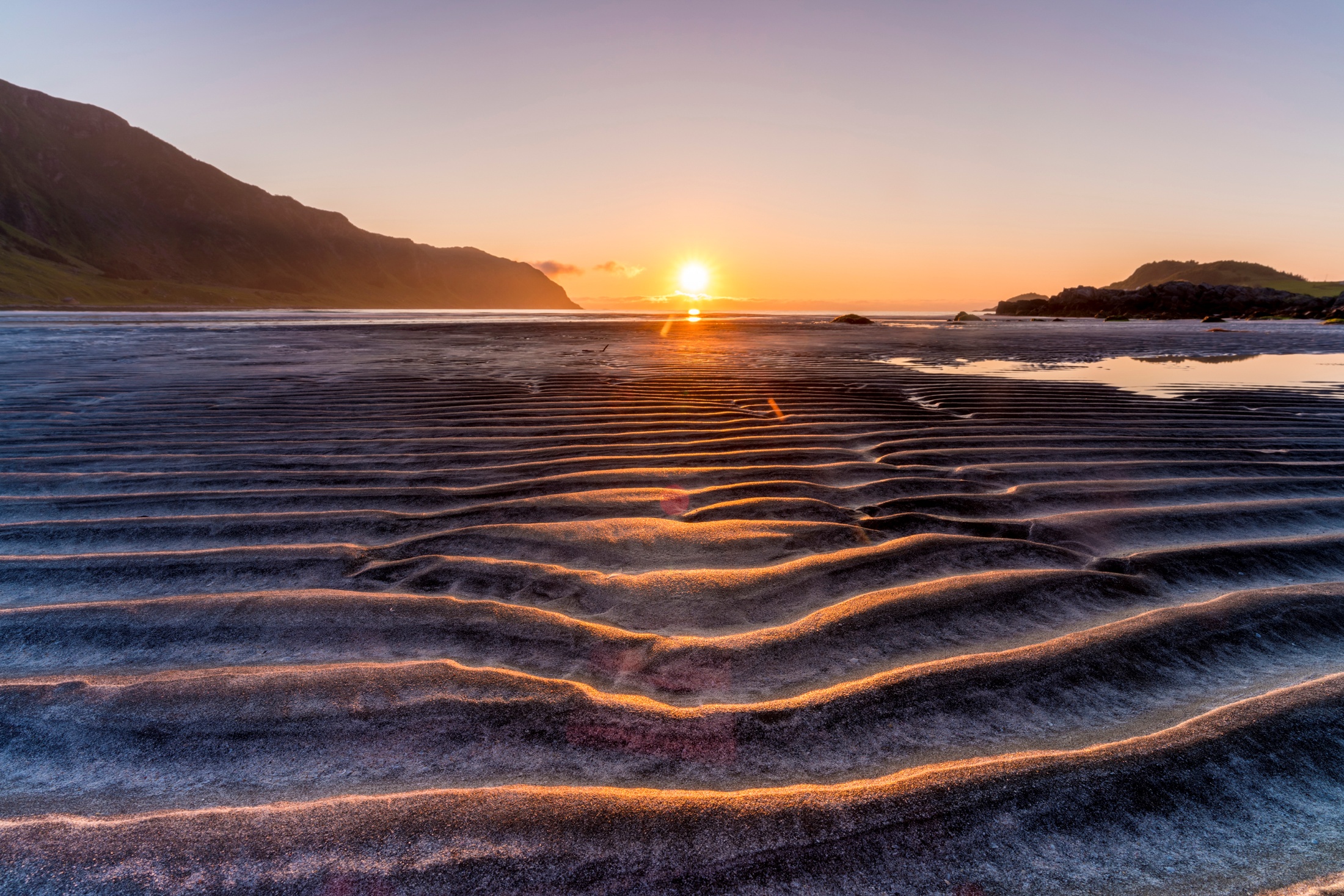 1. Description of Course C51
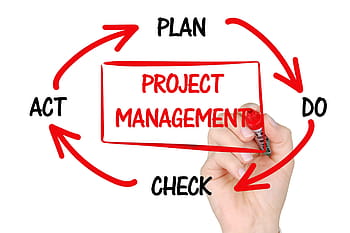 From Learning Outcomes and Tasks 
Task 01 
Identify Project Planning Steps and Documentation
Plan – Go – Check – Act 
Initiation; Planning; Execution; Monitoring / controlling; and Closing
Customers; Competitors; Capabilities; Cost; Channels; Communication; and Coordination
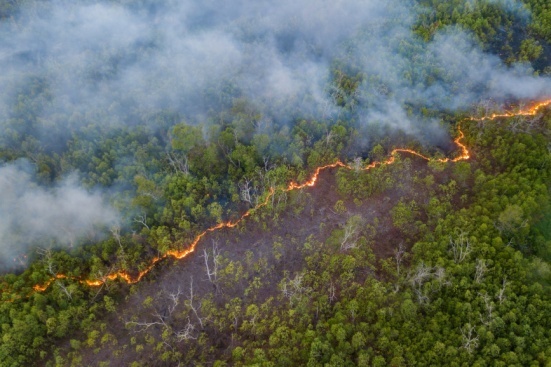 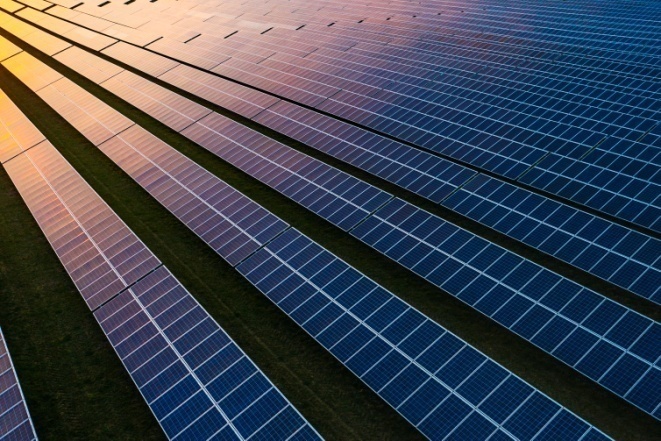 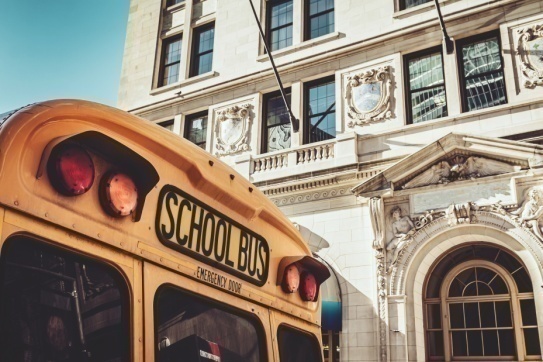 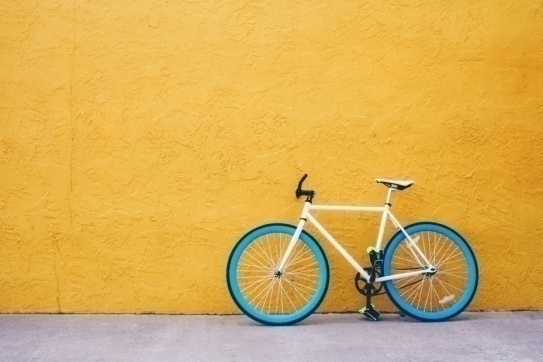 1. Description of Course C51
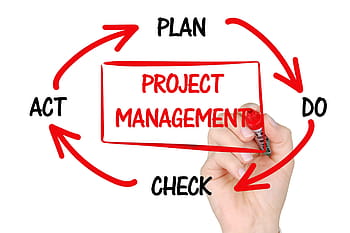 From Learning Outcomes and Tasks 
Task 02 
Identify the tasks required for effective project development and management
Project team – direction, management, motivation
Project Plan – overall and at detailed stages 
Risk management – safety, business, technical
Appropriate knowledge for realistic circumstances
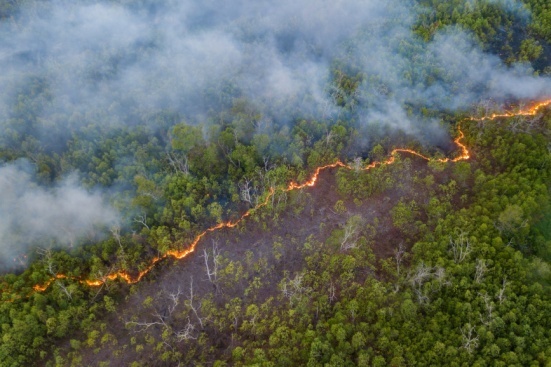 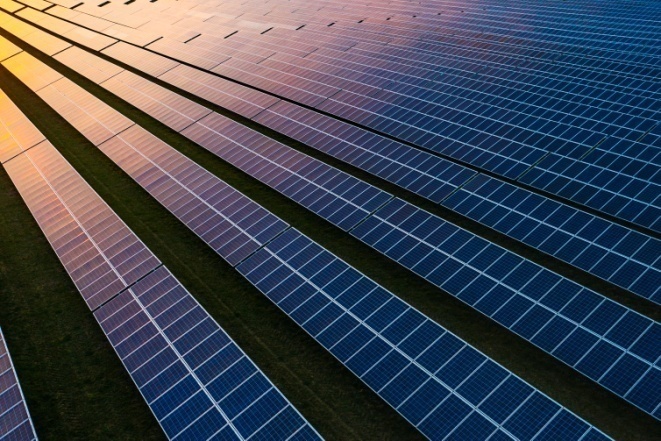 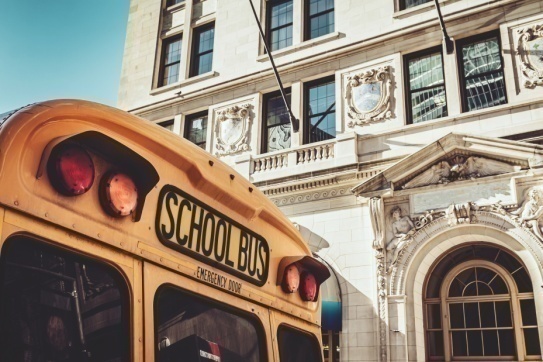 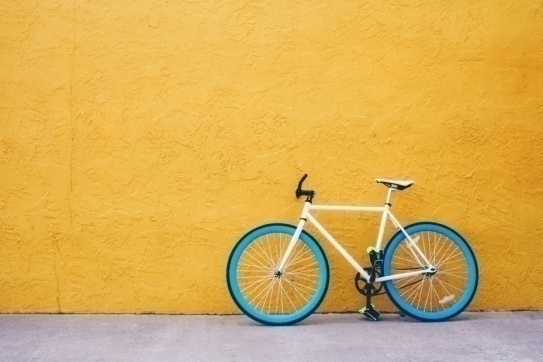 1. Description of Course C51
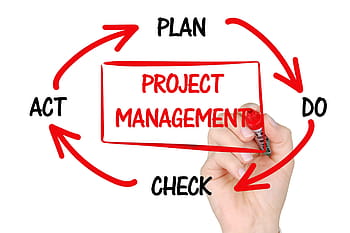 From Learning Outcomes and Tasks 
Task 03 
Identify methods project managers and their teams use to effectively track and control projects
Performance goals - quality, time, budget, & safety
Physical, functional, service, financial, legal, social 
Tracking – performance; hours; $$$; incidents 
Variances from plan, schedule, budget
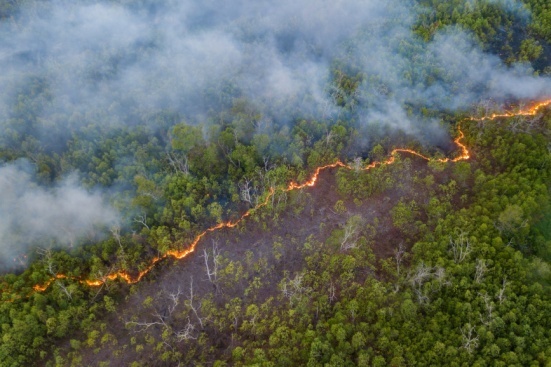 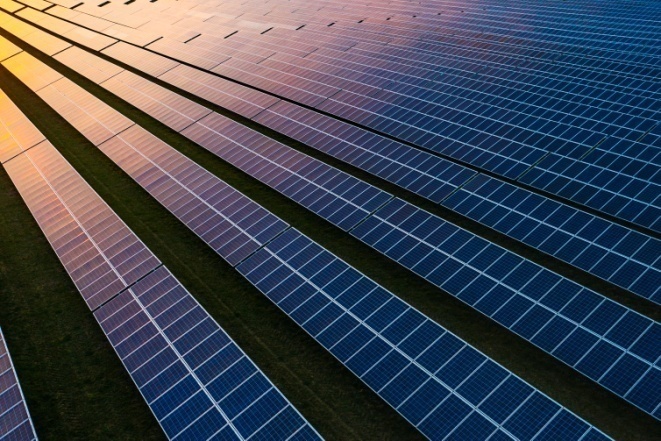 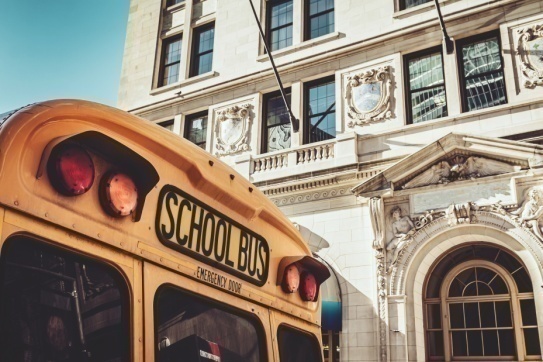 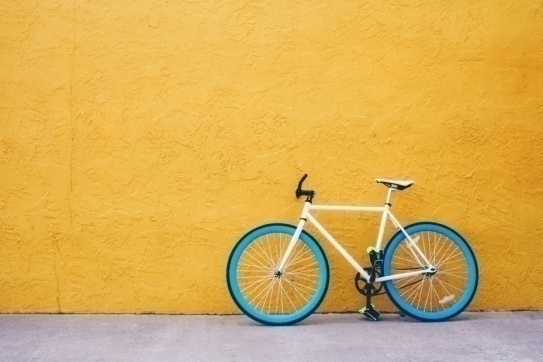 1. Description of Course C51
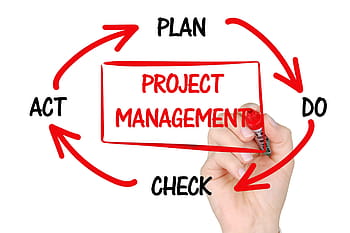 From Learning Outcomes and Tasks 
Task 04 
Identify available techniques and tools employed in industry (e.g. potential Belize RE project employers) to provide good project planning and management
Inspired by potential Belize based, RE projects 
Techniques that do not rely on digital tools 
Using digital tools that are expected to be available
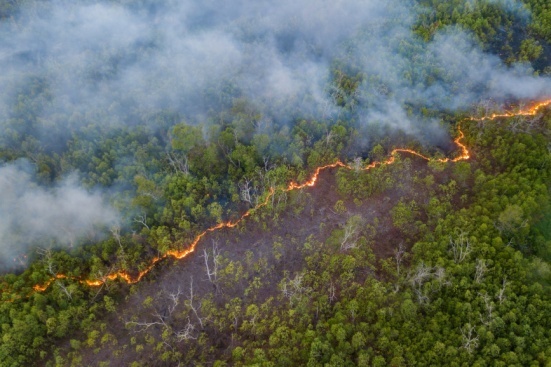 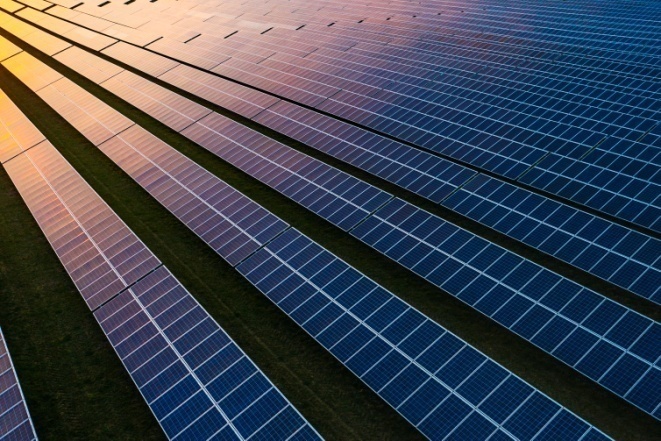 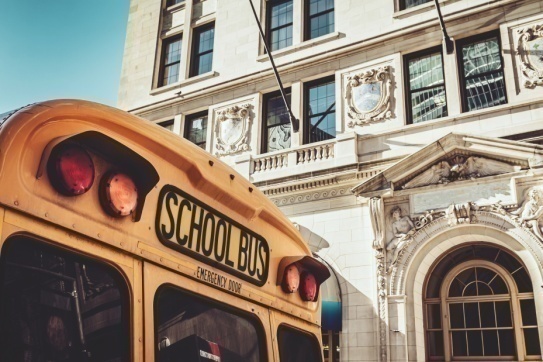 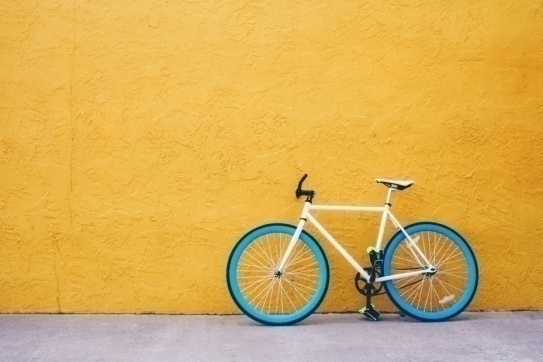 1. Description of Course C51
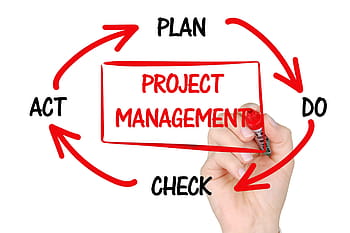 From Learning Outcomes and Tasks 
Task 05 
Apply logic to sequence the individual tasks that define and constrain a successful project
Logic, logical ways, and logistics   
Exercises on an “best order” for scenario of tasks 
Proposing appropriate sequencing of tasks (e.g. technical project; safety; major family meal)
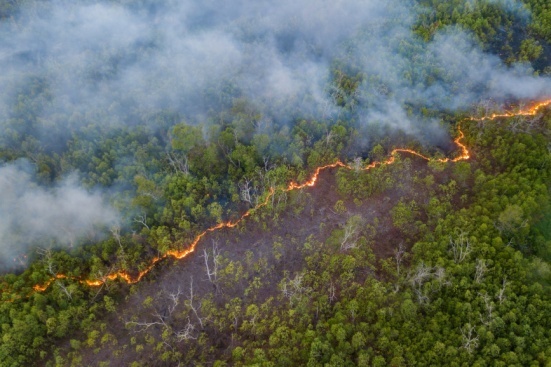 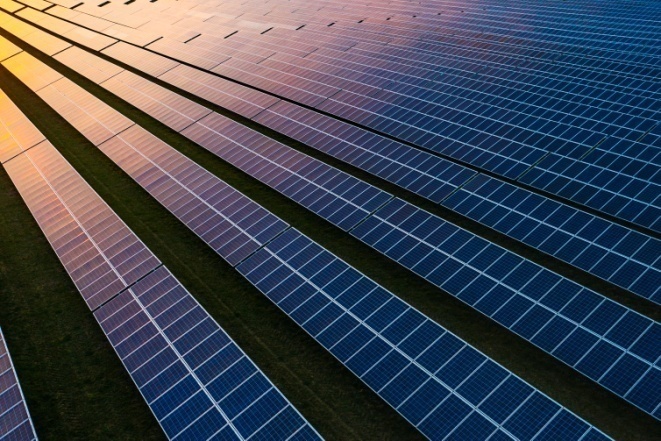 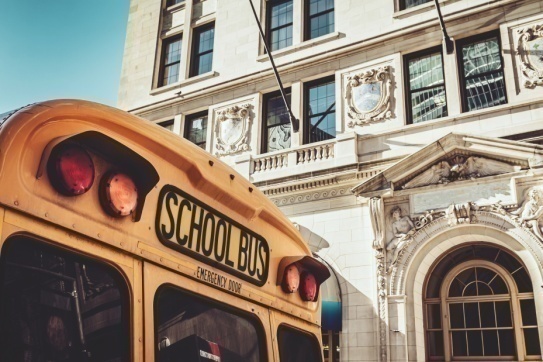 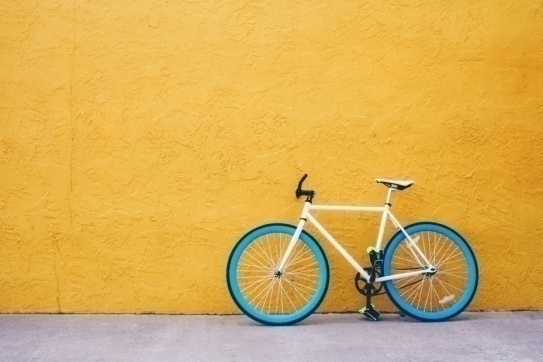 1. Description of Course C51
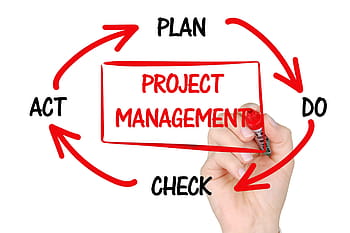 From Learning Outcomes and Tasks 
Task 06 
Prepare and produce project planning documents (e.g. proposal, schedule, plan, and budget)
Components for Belize inspired project scenarios 
Individual and Group course projects
Exercises that are technical and otherwise
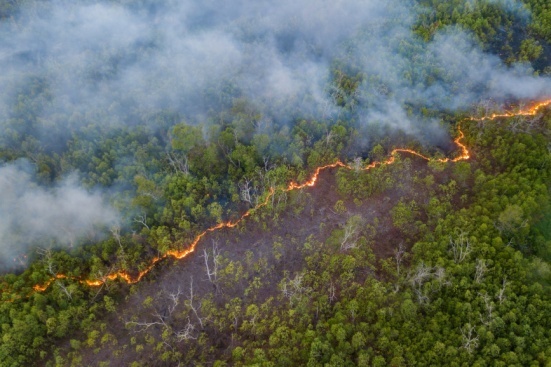 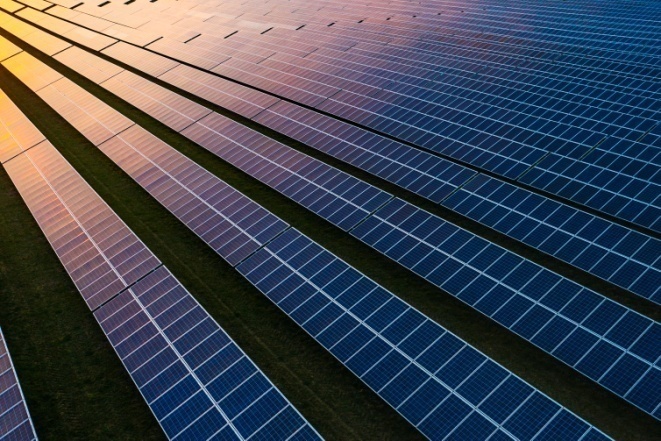 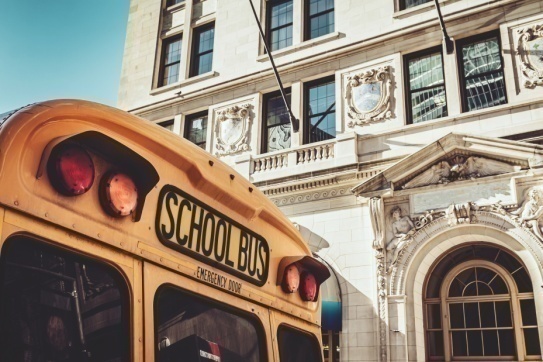 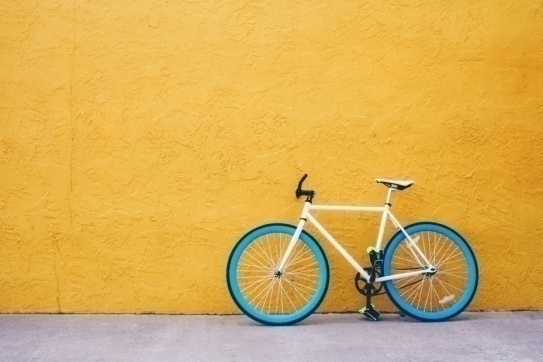 1. Description of Course C51
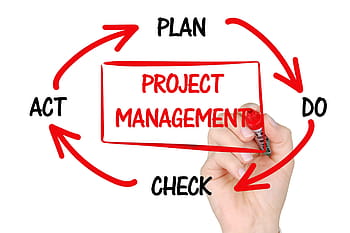 From Learning Outcomes and Tasks 
Task 07 
Employ standard estimating & scheduling procedures
Inspired by potential Belize based, RE projects 
Scheduling (e.g. Critical Path and bar charts)
Estimating (e.g. spreadsheet style) quantities and dollars, as planned and as regularly revised
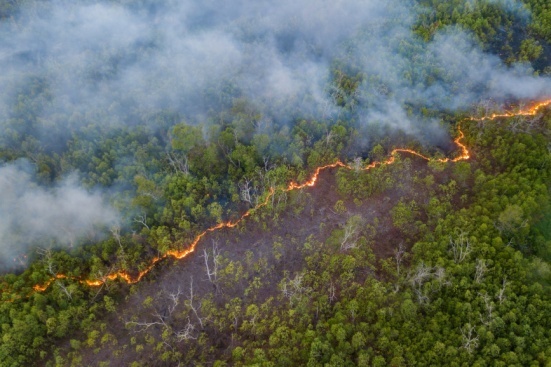 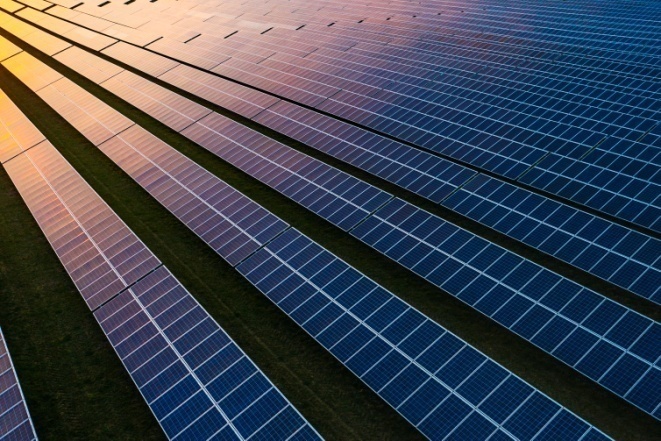 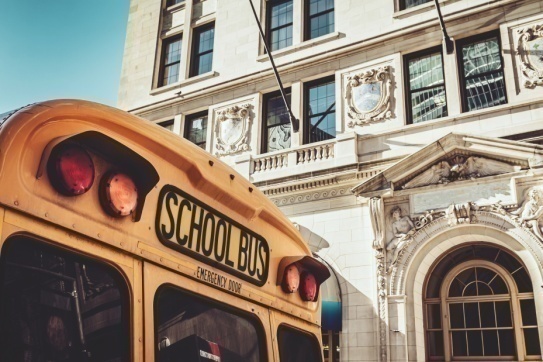 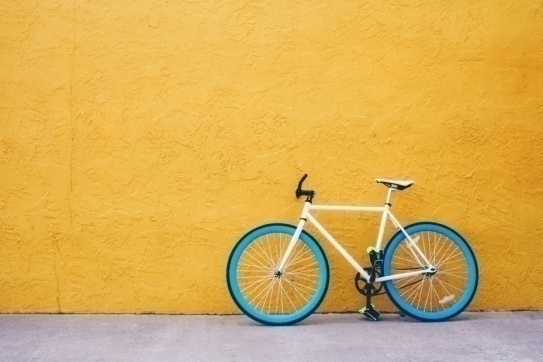 1. Description of Course C51
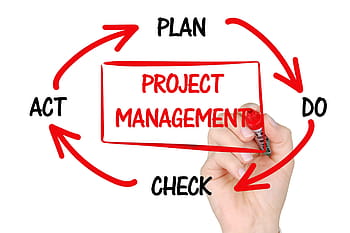 From Learning Outcomes and Tasks 
Task 08 
Effectively communicate project status and goals to supervisors and to clients or customers 
Project Documents – plan, schedule, budget 
Project Updates – documented, verbal, and digital
Questions and Answers; Changes; Uncertainties
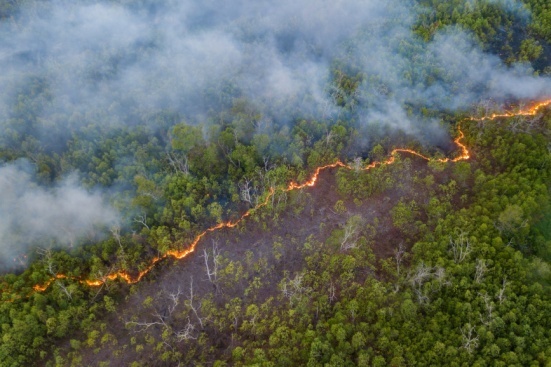 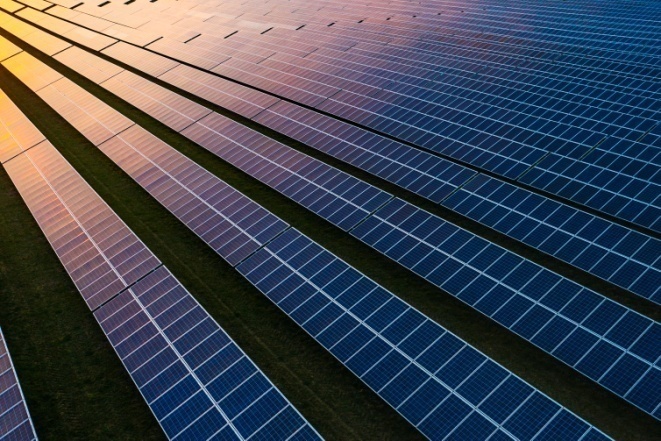 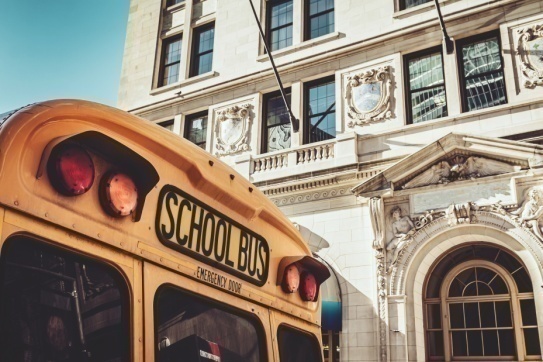 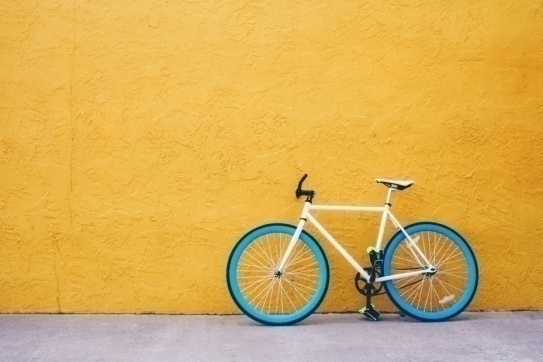 2. Description of Course 51
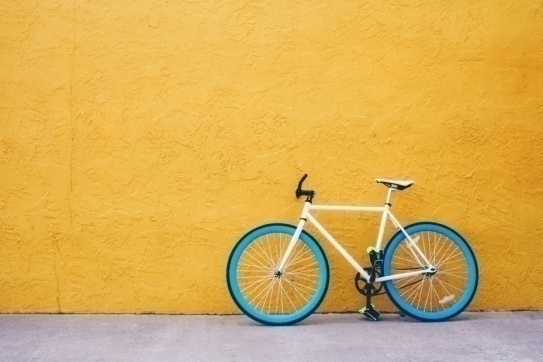 Marking Breakdown 
25% Individual Tests         
35% Individual Projects 
30% Group Projects          
10% Employability Skills
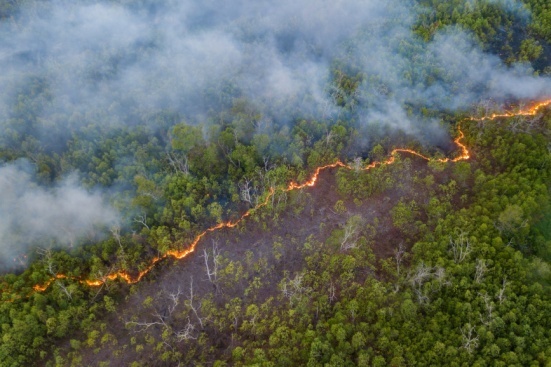 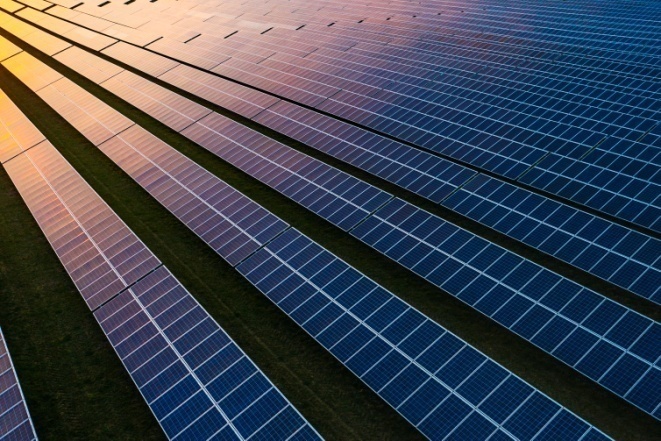 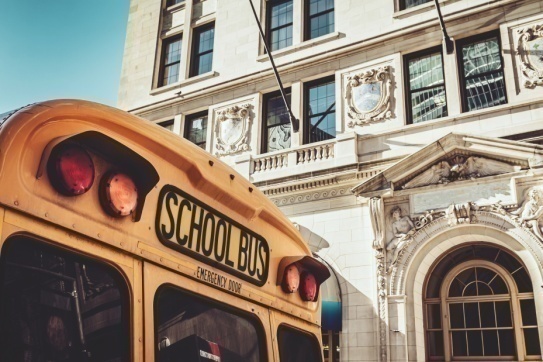 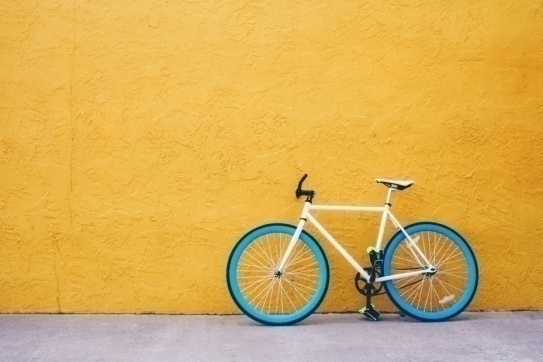 1. Description of Course 51
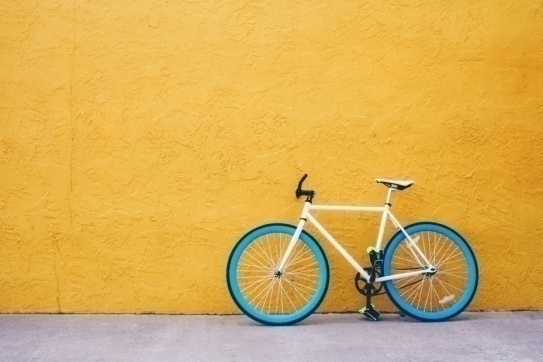 Marking Breakdown
25% Individual Tests (Examples)         
4% Task 1 Identify project planning steps & doc.’s   
4% Task 2 Identify tasks required for effective project development and management
12 % Task 3 Identify methods … to effectively track and control projects (e.g. quality, time, budget, safety) 
5% Task 4 Identify available techniques and tools …
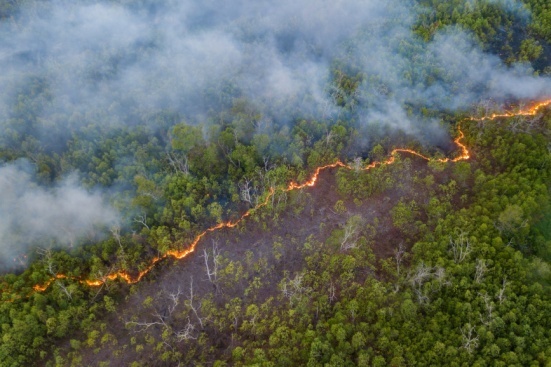 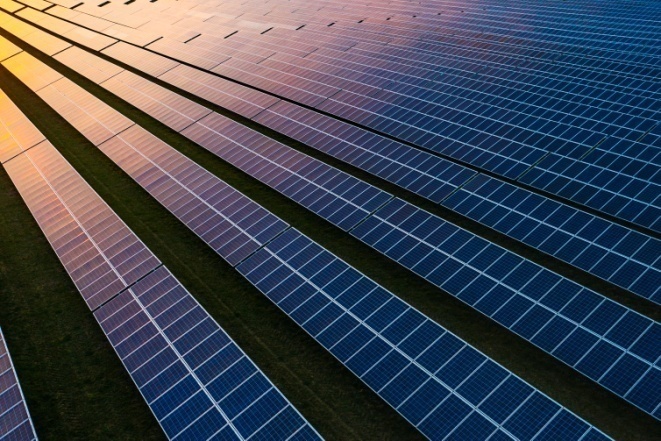 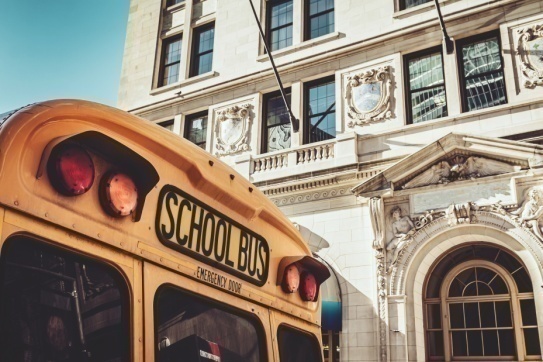 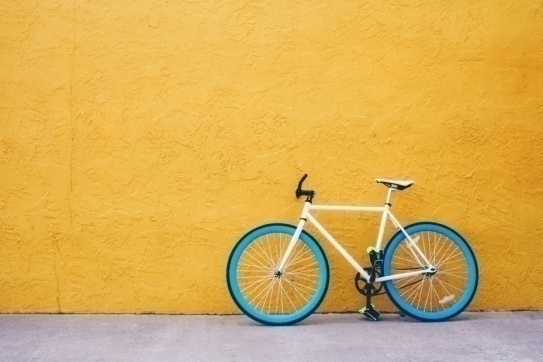 1. Description of Course 51
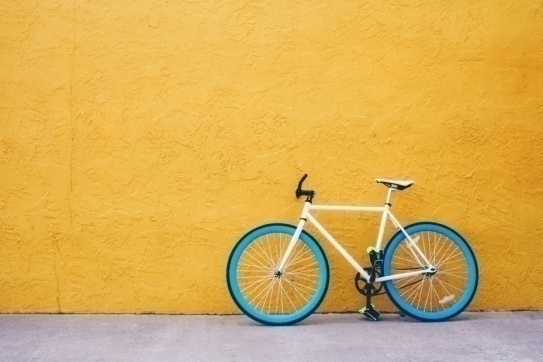 Marking Breakdown
35% Individual Projects (Examples)         
3% Task 5 Apply logic to sequence … individual tasks
20% Task 6 Prepare and produce planning documents (e.g. proposal, schedule, plan, budget) 
4% Task 7 Employ standard estimating and scheduling procedures 
8% Task 8 Effectively communicate status & goals ...
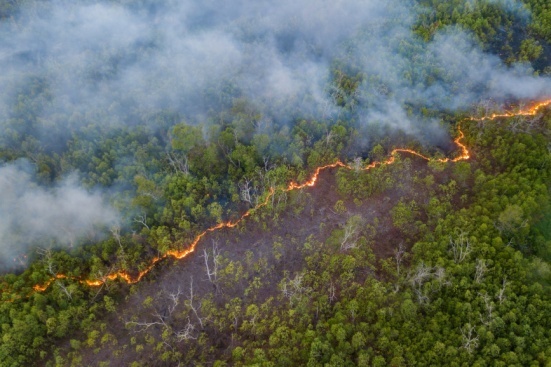 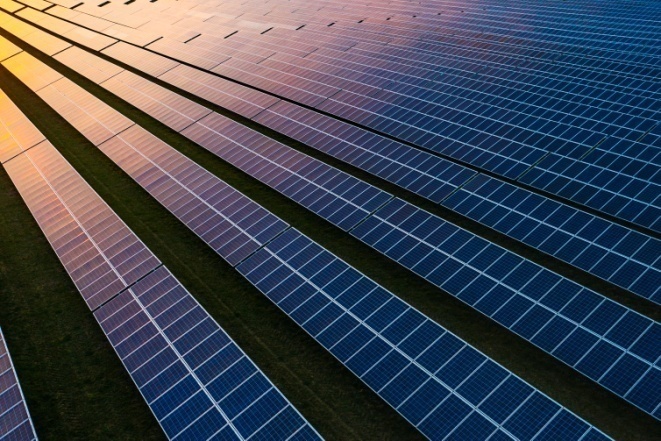 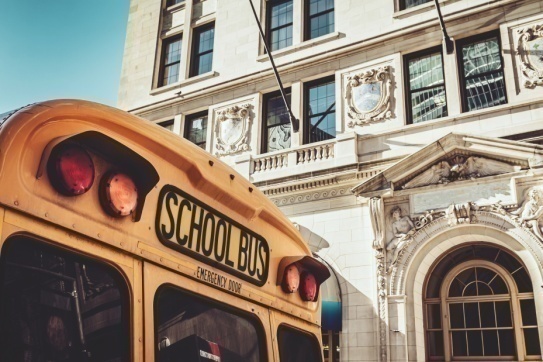 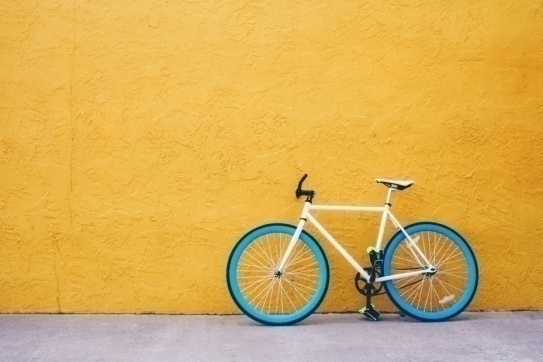 1. Description of Course 51
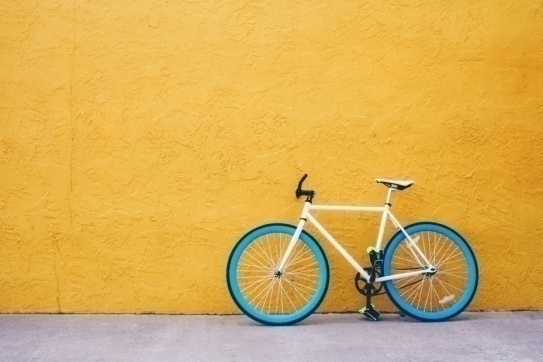 Marking Breakdown
30% Group Projects (Examples)         
4% Task 5 Apply logic to sequence … individual tasks
16% Task 6 Prepare and produce planning documents (e.g. proposal, schedule, plan, budget) 
4% Task 7 … Estimating & scheduling procedures 
6% Task 8 Effectively communicate status & goals ...
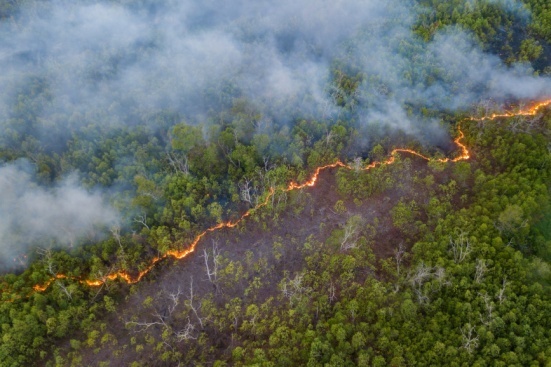 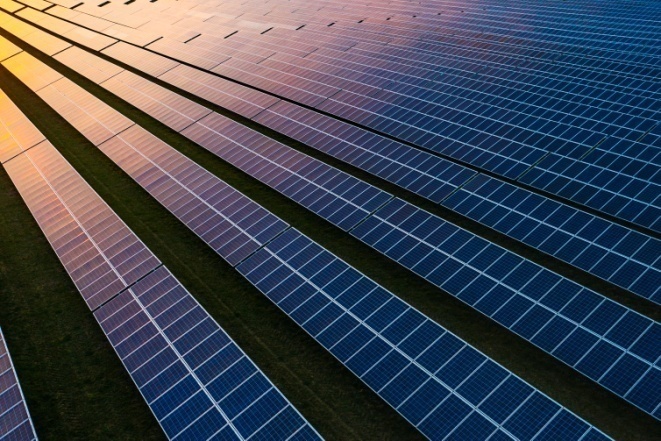 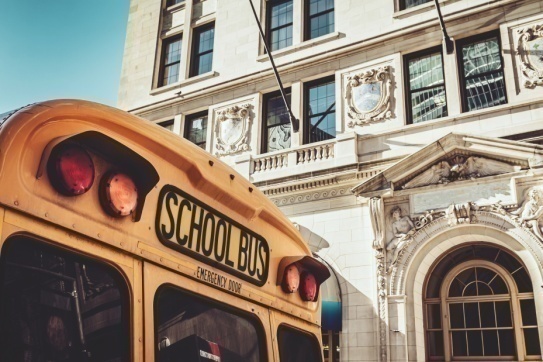 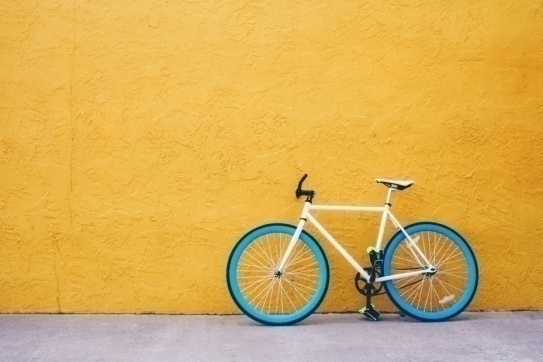 1. Description of Course 51
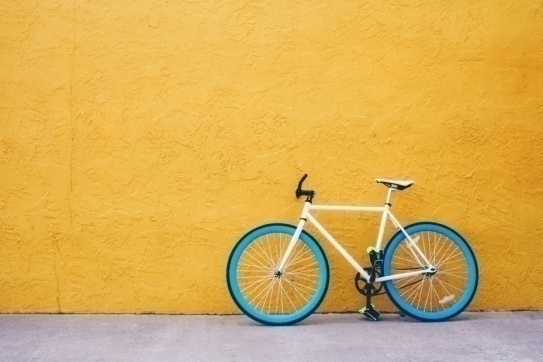 Marking Breakdown
10% Employability Skills (Examples)         
Those used in ITVET Belize communications courses  
Attendance           
Timeliness 
Attention to detail
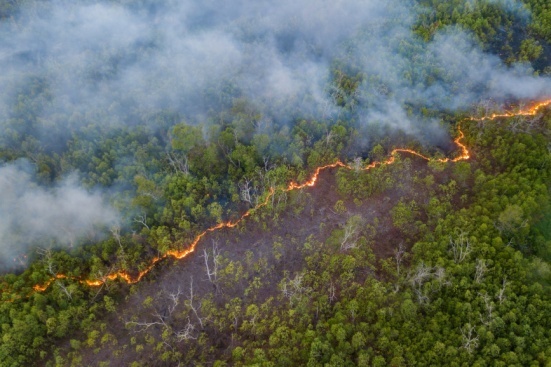 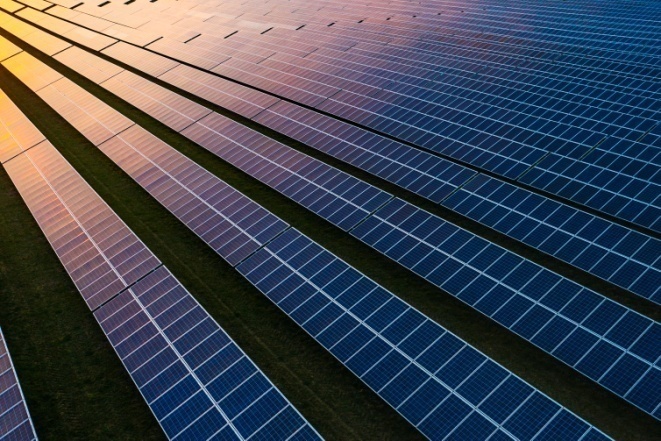 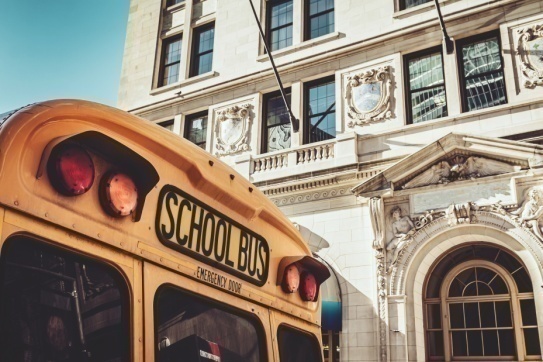 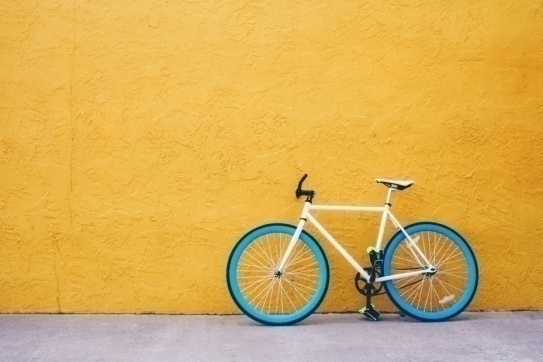 1. Description of Course C51
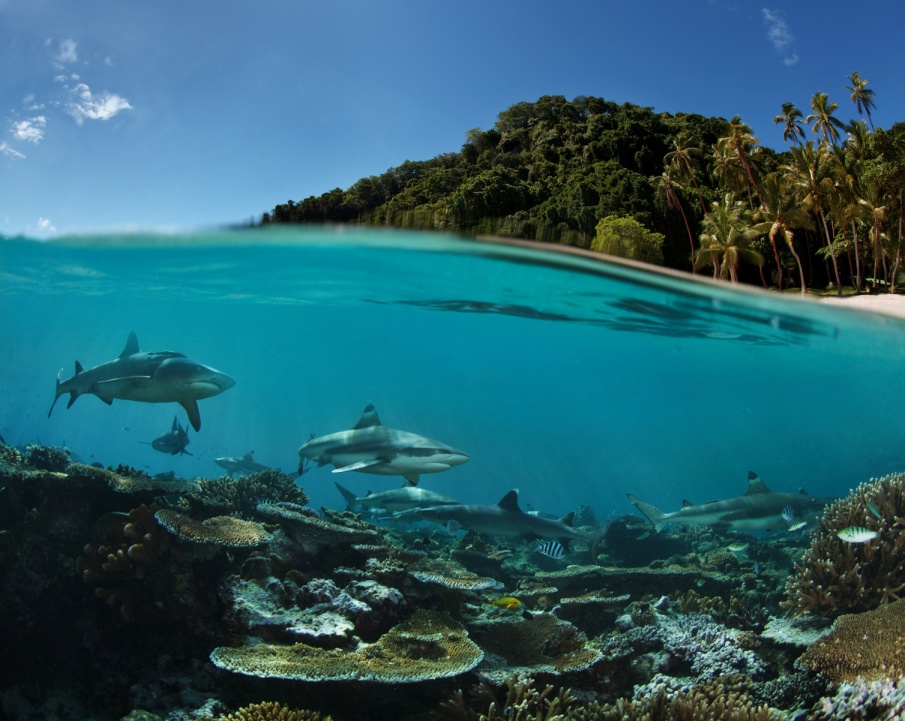 C 51: Projects & Communications
Instructor Comments? 
Instructor Discussion?
Instructor Suggestions?   
“Real World” Applications?
2. Draft C51 TDAP Review
Technical Delivery and Assessment Plan (TDAP) for each ITVET course includes a Delivery Schedule section  
Delivery Schedule includes places for Instructor to note the intended Teaching Method and Promotional Action
Master Plan (Learning Outcomes)   
Pedagogical Materials Document includes  
Teaching Methods (TM) and Promotional Actions (PA)
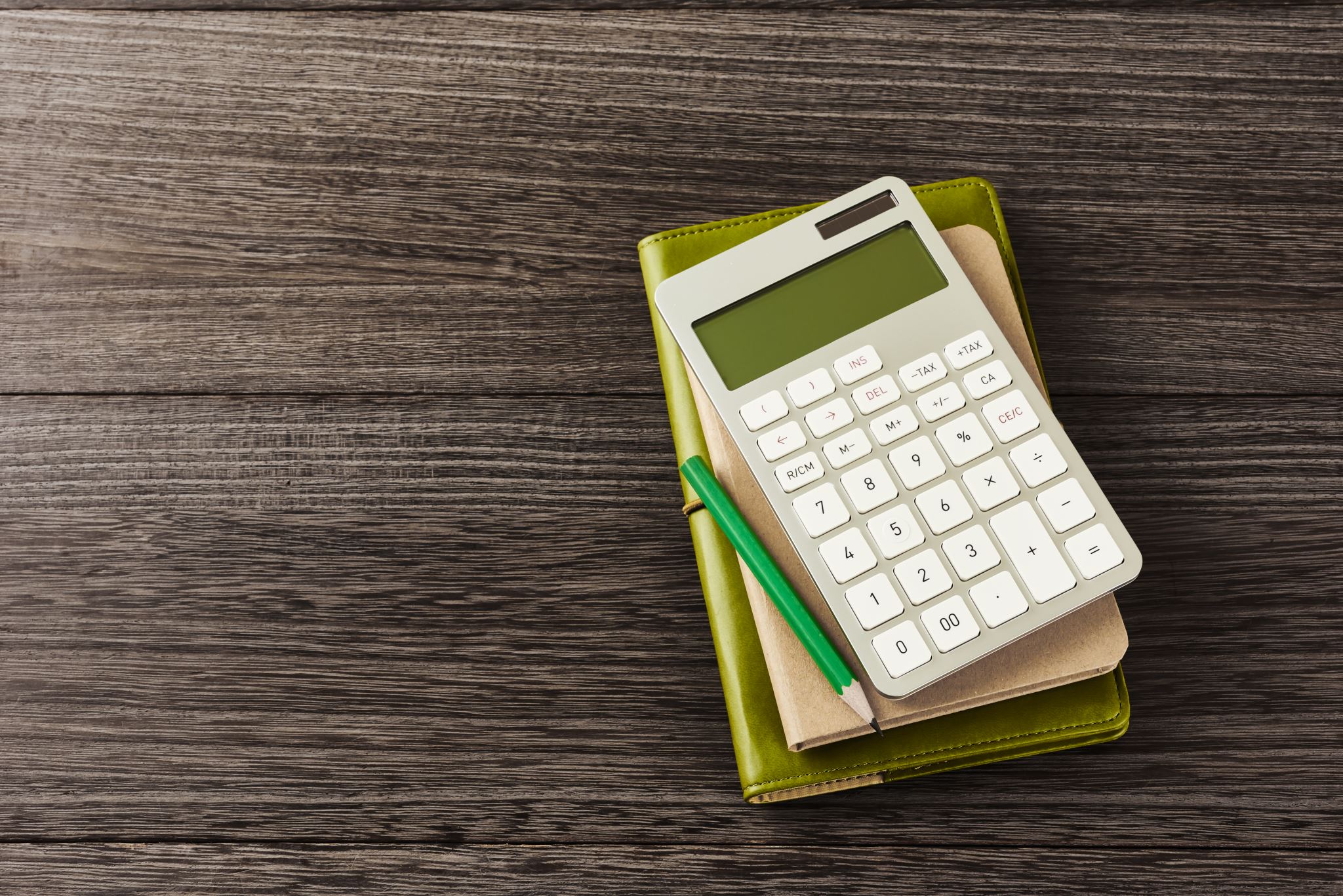 2. Draft C51 TDAP Review
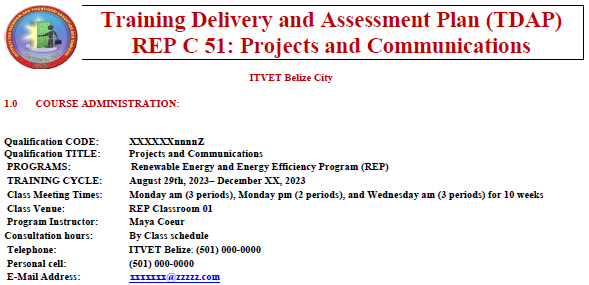 Typical at ITVET 
For all courses 
By all Instructors
For each term 

Training Delivery and Assessment Plan
Profile of the Trainee / Portfolio of the Trainee
Program Policies & Regulations / Technology Requirements
Instructional Methods / Modes (Face to Face and Online) 
Resources (Technical; Underpinning Knowledge and Skills)
 Delivery Schedule (week / Instructional Methods (IM) 
Practical Grading Criteria and Theoretical Grading Criteria
2. Draft C51 TDAP Review
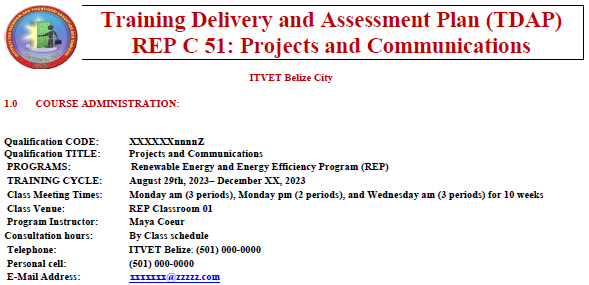 Typical at ITVET 
For all courses 
By all Instructors
For each term 
 
Delivery Schedule (The basis for the Lesson Plans!?)
For each Week or 7 week period, the Course Outline Topic  (e.g. Planning Documents) and Tasks (e.g. Budget)
Instructional Methods (IM) (e.g. Collaborative Discussions)
Promotional Action (PA) (e.g. Practice work sheets, games)
Assessment Method (e.g. Test 1, Assignment 1, Project 1)  
Resources (e.g. Textbook, Videos, Worksheet, Powerpoint)
3. Example Text for Student Work
From C51 Student Work Examples, draft example text for: 
4 – Individual Tests
5 – Individual Assignments / Projects 
4 – Group Projects

(Refer to 14 page, Version 1, PDF, 2023.04.28)
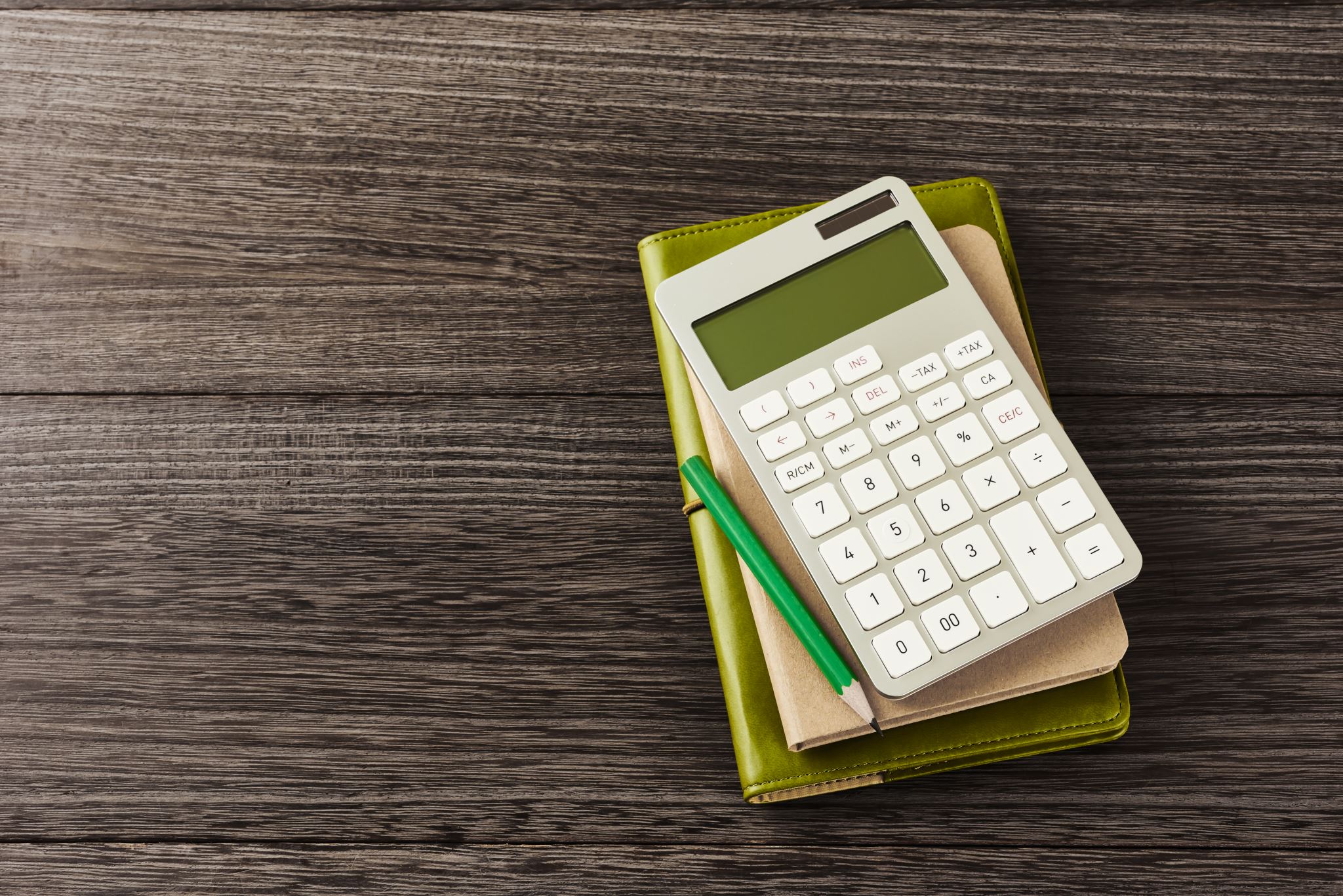 4. Course Materials for 2024.05.26
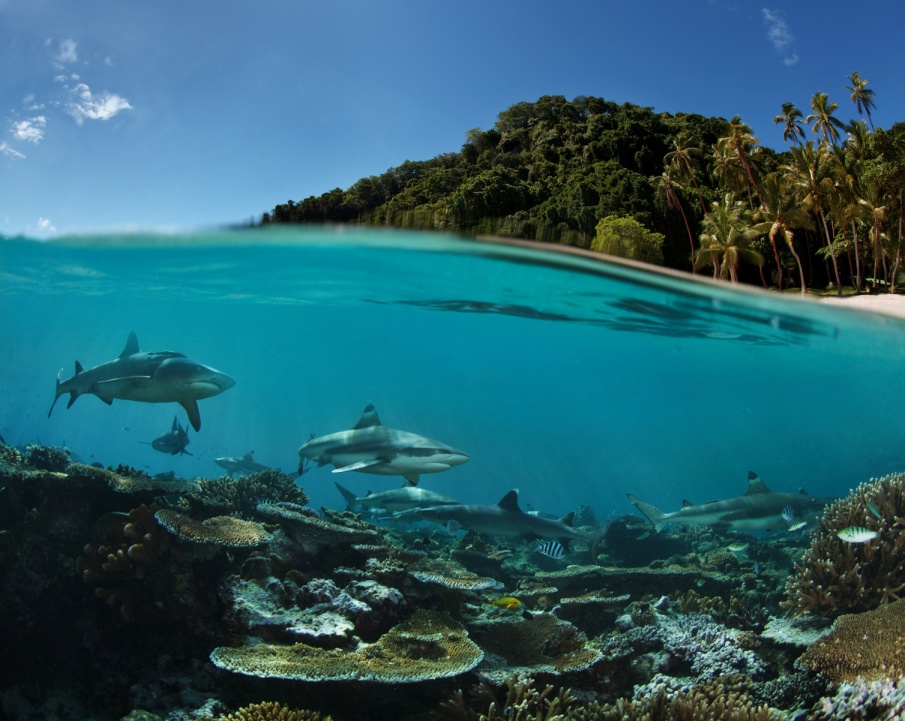 Documents
Technical Delivery and 
		Assessment Plan (TDAP) 
Master Plan (Outcomes) 
Pedagogical Materials   
Lesson Plans  

Comments?   Discussions?  Suggestions? “Real World”? 
What would be most helpful, for an Instructor new to preparing Lesson Plans at ITVET Belize? 

Experienced ITVET Belize Instructor recommendations . . . ?
Please contact     Cameron.Ells@NSCC.ca
4. Course Materials for 2024.05.26
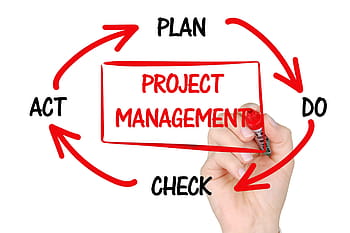 Development of Course
From Theory to Practical Application         
Next C51 Session 88 (2023.05.26) – Examples of Plans, Schedules, Budgets, and other documents 
Examples of digital references and templates
“Small group sessions” in 2023 on Course 51
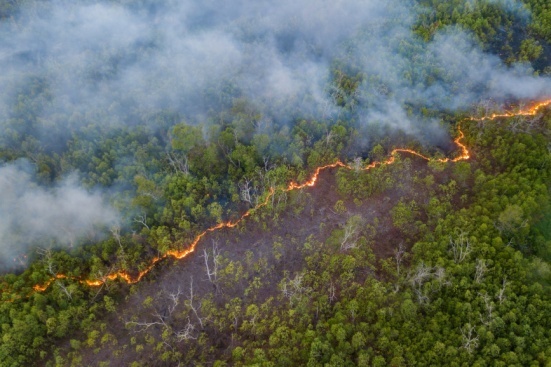 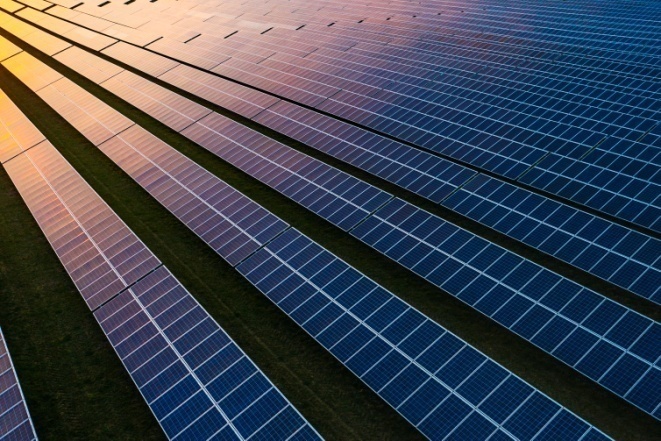 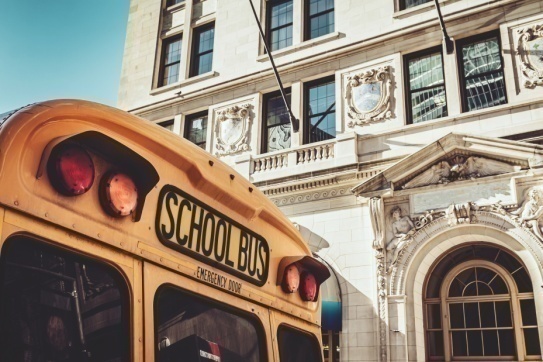 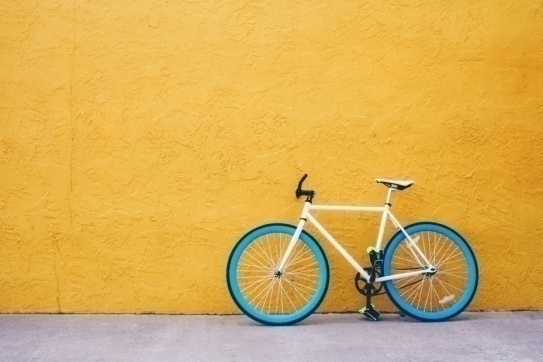 Summary
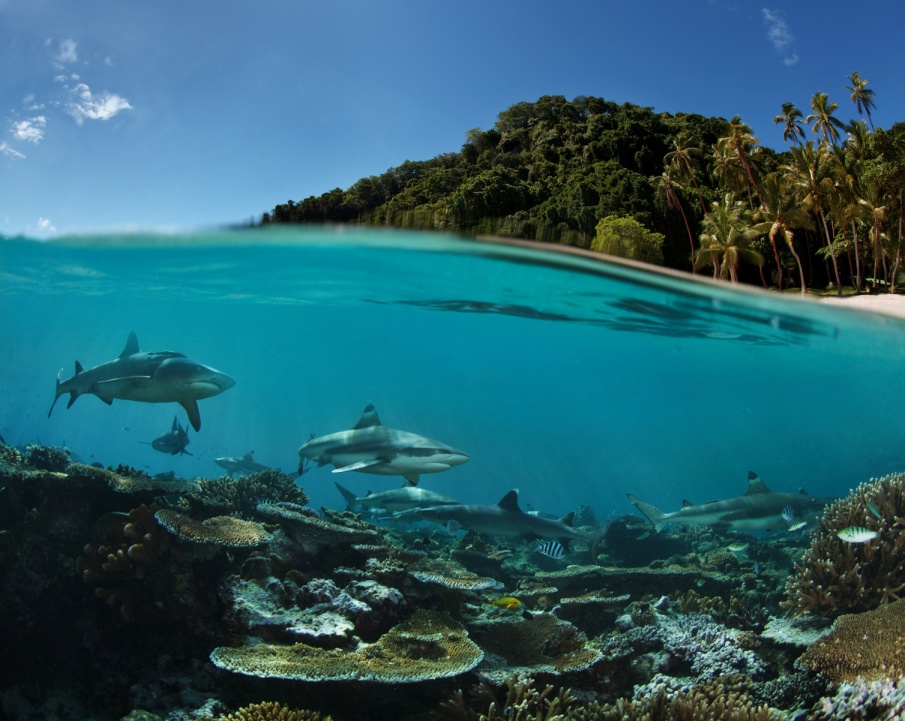 C51 Projects & Communications 
53.3 Classroom hours
0 Lab hours
10 Week Term 5, Year 2 

Course C51 Description, Marking and place within Renew. Energy / Energy Efficiency Program Overview 
Draft Version 1 TDAP for Course C51 
Example text for Tests, Assignments and Projects 
Development of Course 51 
Session 71 2023.03.17 Intro., Description and Marking
Session 78 examples of Test, Assignment and Project text
Session 88 2023.05.26 plus “Small Group” sessions
Questions?
Comments?
Suggestions?
Thank you